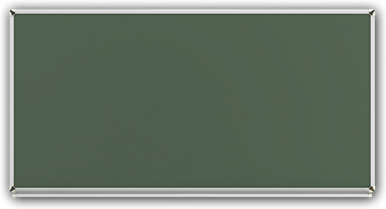 DERS: FEN BİLGİSİ
ÜNİTE : BASINÇ
KONU : Sıvı Basıncı
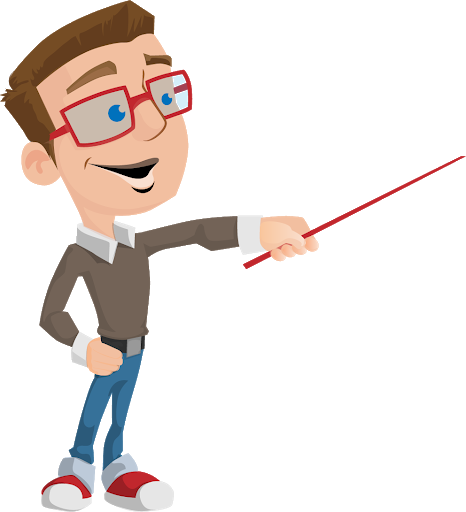 YouTube
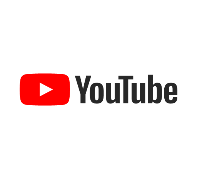 FENBİL AKADEMİ
SIVI BASINCI
Sıvı Basıncı
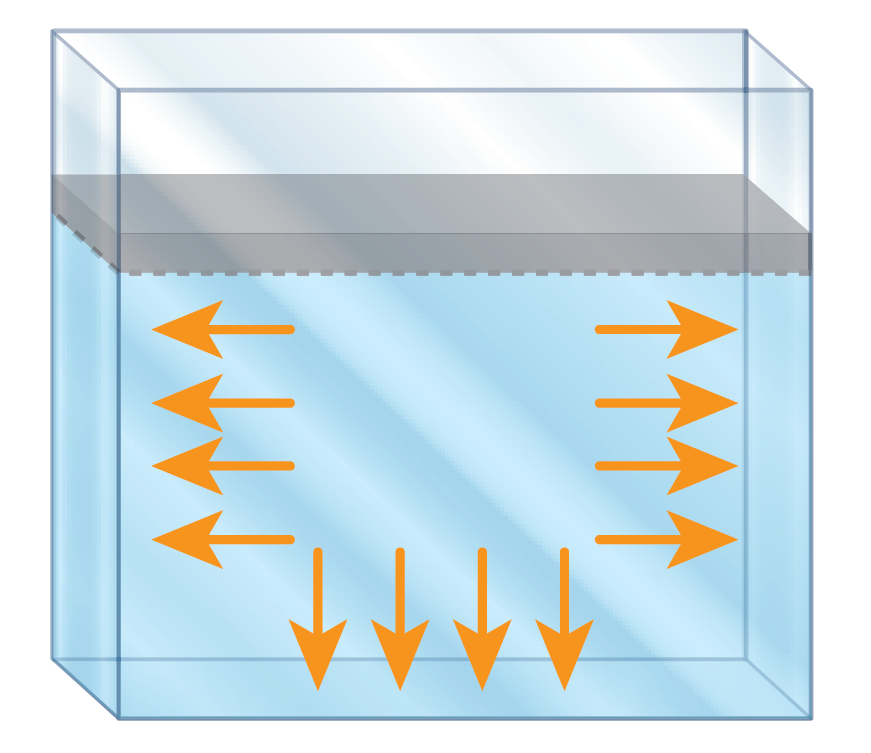 Sıvılar hem ……………………………… ve hem de ………………… olduklarında dolayı içinde bulundukları kabın temas ettikleri tüm yüzeylere …………………. uygularlar.

Sıvı basıncından sıvı içinde bulunan cisimler de etkilenir.
ağırlıklarından
akışkan
basınç
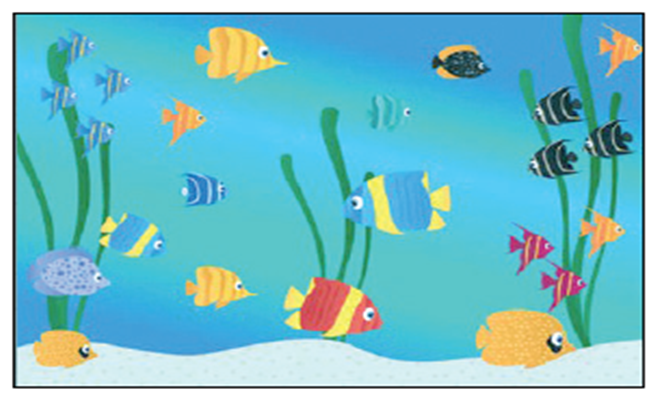 YouTube
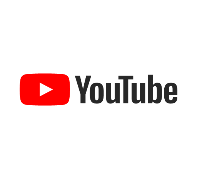 FENBİL AKADEMİ
Murat HOCA
Fen Bilgisi Öğretmeni
SIVI BASINCI
Sıvı basıncını sıvının ………………………  ve sıvının …………………………….. bağlıdır.
yoğunluğuna
derinliğine
Sıvı basıncını sıvının yoğunluğu ile ………………… orantılıdır.
Sıvının yoğunluğu (d) arttıkça sıvı basınç ……..…...
Sıvı basıncı sıvının derinliği ile ………………… orantılıdır.
Sıvının derinliği ( h)  arttıkça sıvı basıncı ……..…...
doğru
doğru
artar
artar
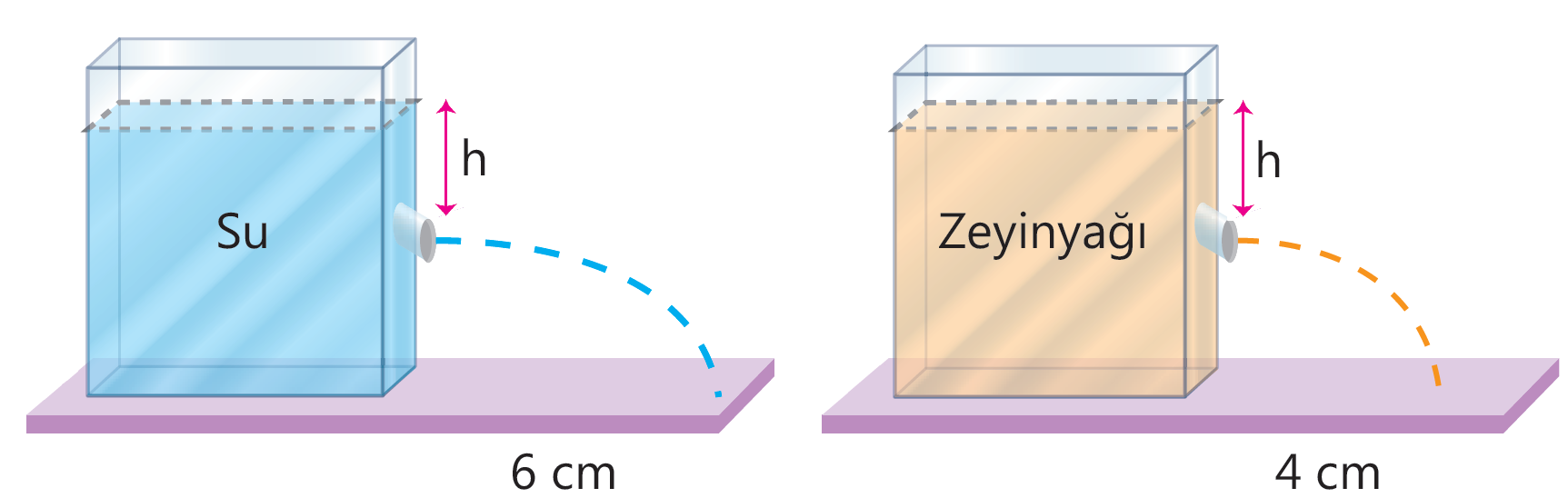 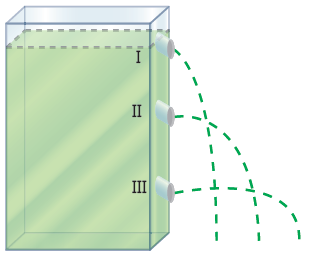 YouTube
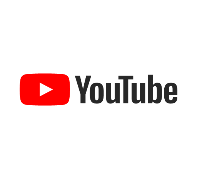 FENBİL AKADEMİ
I
II
III
I
II
>
>
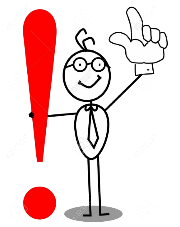 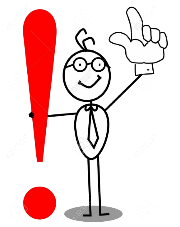 II
I
>
.....................................................
.................................
Sıvının yoğunluğu sabit kalmak şartıyla derinlik artarsa basınç artar.
Sıvı derinlikleri sabit olmak şartıyla yoğunluk artarsa basınç artar.
UYARI :
UYARI :
Murat HOCA
Fen Bilgisi Öğretmeni
SIVI BASINCI
ETKİNLİK-1
Kaptaki özdeş musluklar aynı anda açıldığında suların ulaştıkları mesafeler şekildeki gibi olmaktadır. Buna göre K, L ve M noktalarındaki sıvı basınçları arasındaki ilişki nasıldır?
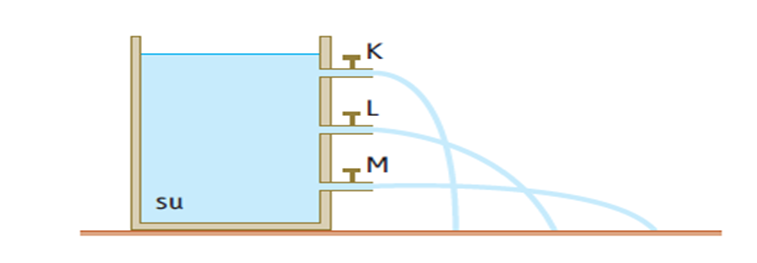 YouTube
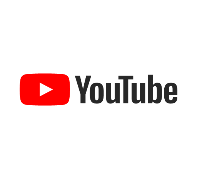 FENBİL AKADEMİ
M
K
L
>
>
……………….……………………
Murat HOCA
Fen Bilgisi Öğretmeni
SIVI BASINCI
ETKİNLİK-2
Şekildeki su dolu kaptaki K, L, M ve N noktalarına etki eden sıvı basınçlarını karşılaştırınız.
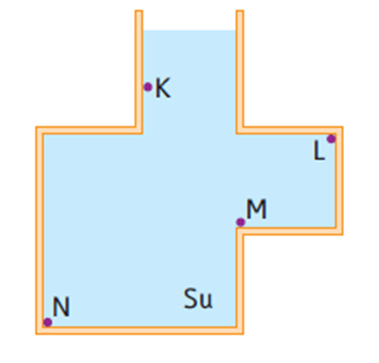 N
L
K
>
M
>
>
YouTube
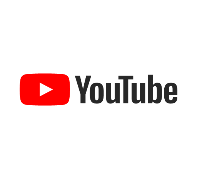 ……………….………………………..………
FENBİL AKADEMİ
Murat HOCA
Fen Bilgisi Öğretmeni
SIVI BASINCI
ETKİNLİK-3
Aşağıdaki kaplarda belirtilen yüksekliklerde ve yoğunlukta sıvılar vardır. Buna göre sıvıların
kabın tabanlarına uyguladıkları basınçlar arasında nasıl bir ilişki vardır?
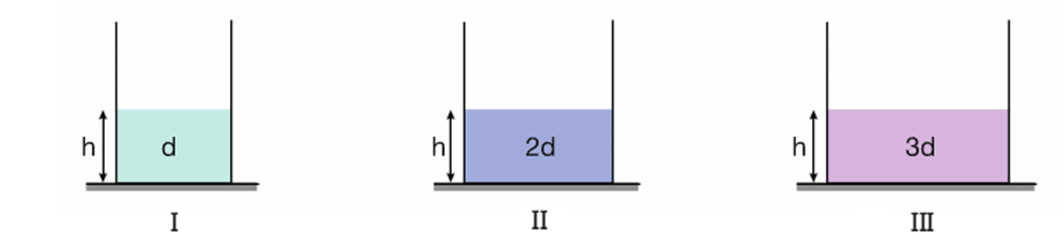 YouTube
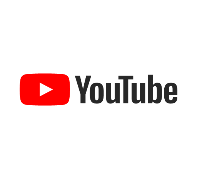 FENBİL AKADEMİ
III
I
II
>
>
………………………
Murat HOCA
Fen Bilgisi Öğretmeni
SIVI BASINCI
NOT:
Sıvı basıncını sıvının ………………………  ve sıvının …………………………….. bağlıdır.

Yoğunlukları ve derinlikleri verilen sıvıların basıncını;

bağıntısından da bulabilirsiniz.
yoğunluğuna
derinliğine
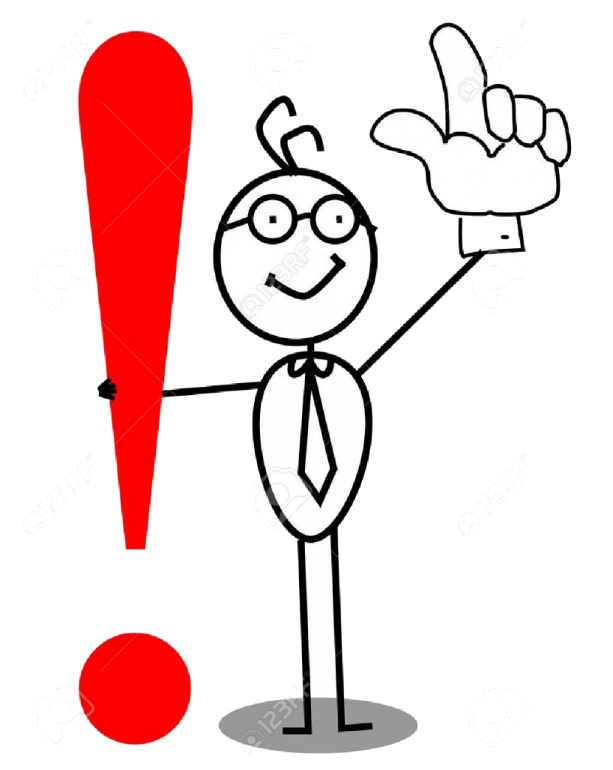 Sıvı Basıncı = Derinlik  x  Yoğunluk
………………………………………….…………………………..
YouTube
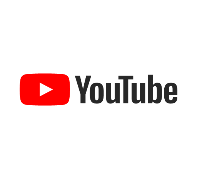 FENBİL AKADEMİ
P = h x d
Murat HOCA
Fen Bilgisi Öğretmeni
SIVI BASINCI
ETKİNLİK-4
Aşağıdaki derinlikleri ve yoğunlukları verilen sıvıların kap tabanlarında oluşturdukları sıvı basınçları arasındaki ilişki nasıldır?
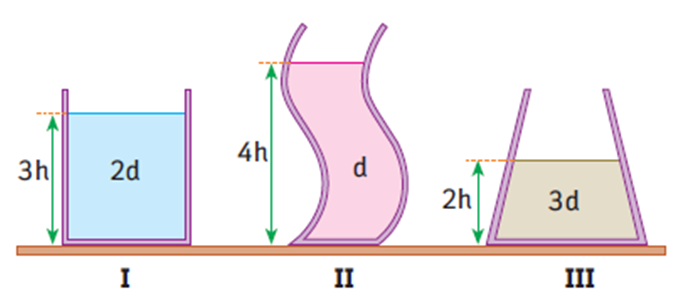 YouTube
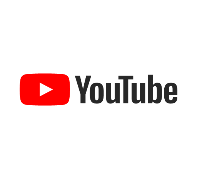 FENBİL AKADEMİ
4h.d=4hd
2h.3d=6hd
3h.2d=6hd
Murat HOCA
Fen Bilgisi Öğretmeni
I
II
III
>
=
SIVI BASINCI
ETKİNLİK-5
Aşağıda ağızları kapalı kaplar yarı yüksekliğine kadar su ile doldurulmuştur. Buna göre kaplar ters çevrildiğinde K ve L kaplarının tabanlarına etki eden sıvı basınçları nasıl değişir?
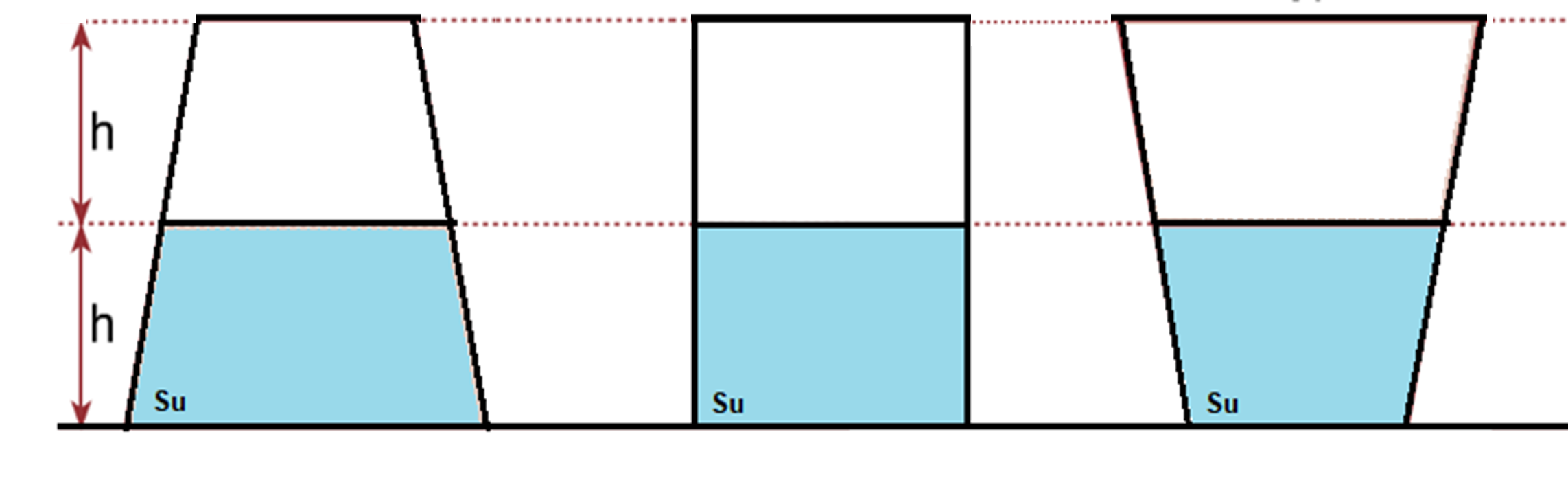 YouTube
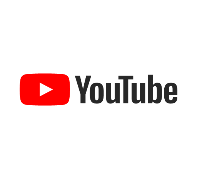 FENBİL AKADEMİ
artar
değişmez
azalır
………………………
………………………
………………………
Murat HOCA
Fen Bilgisi Öğretmeni
SIVI BASINCI
NOT:
Şekildeki kaplarda eşit yükseklikte sıvılar bulunmaktadır.





Bu sıvıların kap tabanlarındaki sıvı basınçları arasındaki ilişki;
                                                                              şeklindedir.
O zaman sıvı basıncı; …………………….…… ve ………….……………...... bağlı değildir.
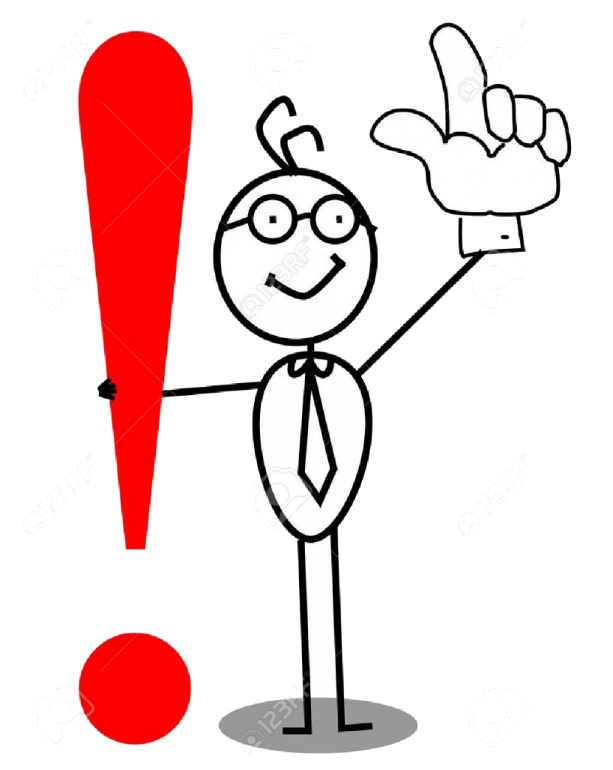 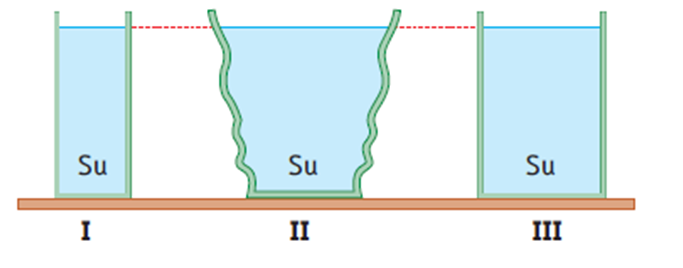 YouTube
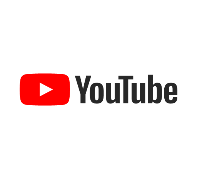 FENBİL AKADEMİ
III
II
=
I
=
………………………
kabın şekline
sıvı miktarına
Murat HOCA
Fen Bilgisi Öğretmeni
SIVI BASINCI
ETKİNLİK-6
Aşağıda belli bir yüksekliğe kadar su dolu kap ile deney yapan bir öğrenci kabı 1. konumdan 2. konuma getiriliyor. Deneyi yapan öğrenci, deneyinde sıvı yüksekliğinin kabın tabanına yaptığı basıncı ölçmektedir. Öğrencinin yaptığı deneydeki değişkenleri bularak aşağıdaki boşluklara yazınız.
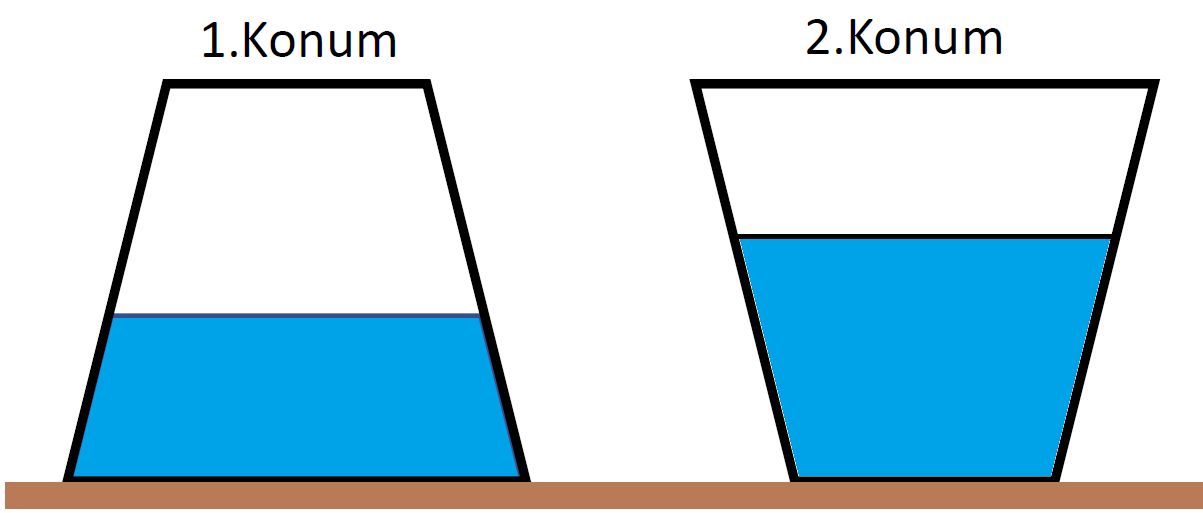 YouTube
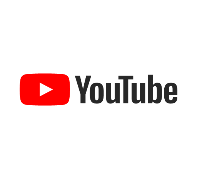 FENBİL AKADEMİ
Yoğunluk
……………………….…
Sıvı Yüksekliği
……………………….…
Murat HOCA
Fen Bilgisi Öğretmeni
Basınç
……………………….…
SIVI BASINCI
Pascal Prensibi

Sıvılar sıkıştırılamadığından ve akışkan olduklarından dolayı, kapalı bir kapta bulunan sıvılar üzerlerine uygulanan basıncı her yöne aynı büyüklükte iletir. Buna  ………………………………….. denir.
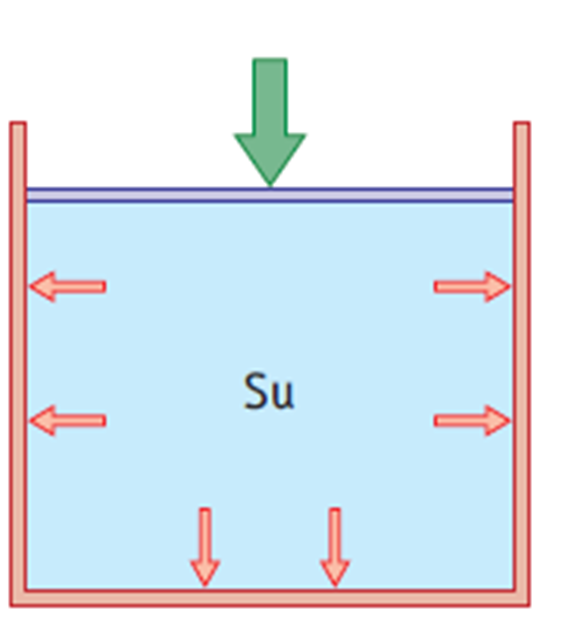 Pascal Prensibi
YouTube
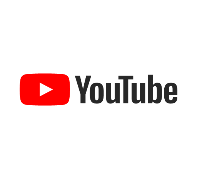 FENBİL AKADEMİ
Murat HOCA
Fen Bilgisi Öğretmeni
SIVI BASINCI
ETKİNLİK-7
Şekildeki su dolu kabın K noktasındaki basınç 3 Pa, L noktasındaki basınç 4 Pa’ dır.
Pistona kuvvet uygulanarak 2 Pa‘ lık basınç oluşması sağlanıyor. Buna göre son durumda K ve L noktalarında oluşan basınç kaç Pa‘ dır.
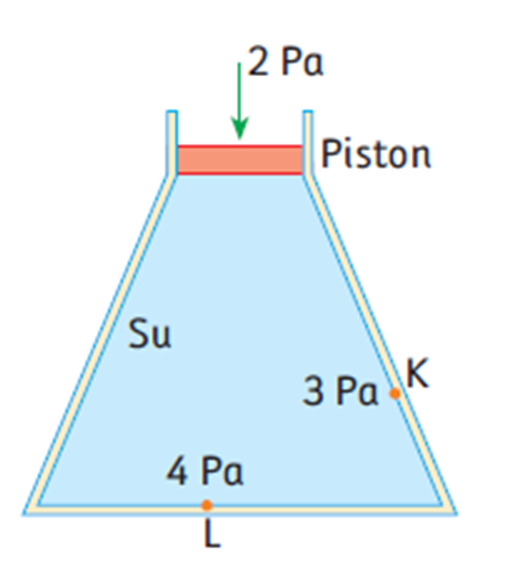 5 Pa
K noktasındaki sıvı basıncı : ………………..………….
YouTube
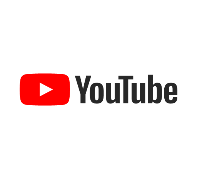 6 Pa
L noktasındaki sıvı basıncı : ………………..………….
FENBİL AKADEMİ
Murat HOCA
Fen Bilgisi Öğretmeni
SIVI BASINCI
NOT:
Sıvıların basıncı iletme özelliği sayesinde .....................................................
.......................................... edilebilir.
küçük kuvvetten
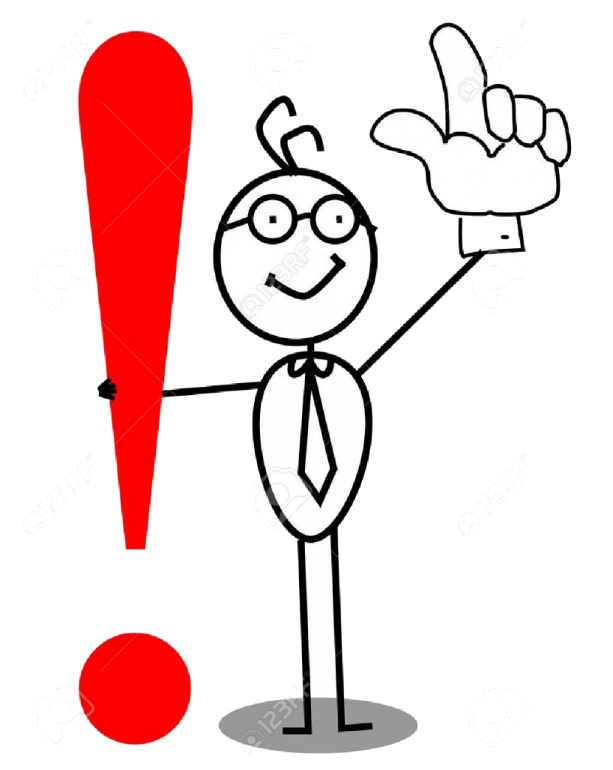 büyük kuvvet
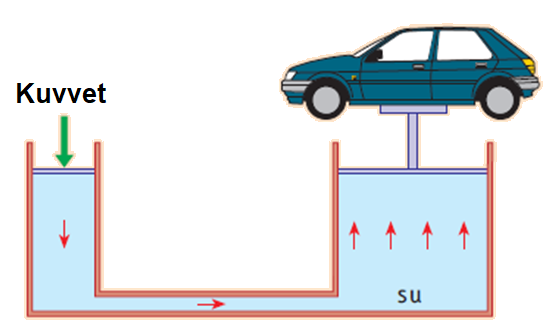 YouTube
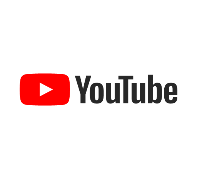 FENBİL AKADEMİ
Murat HOCA
Fen Bilgisi Öğretmeni
SIVI BASINCI
Sıvıların basıncı aynen, her yöne iletmesi özelliğinde günlük hayatta birçok alanda faydalanılır.
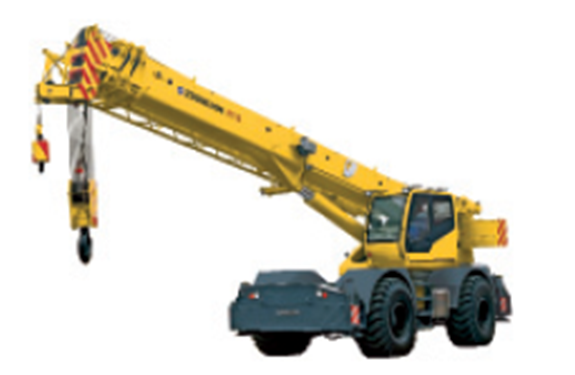 Berber koltukları,
Hidrolik fren sistemi, direksiyon
Damperli araçlar,
İtfaiye merdivenleri,
Krikolar,
Dişçi koltuğu,
Araç kaldırma liftleri,
Bileşik kaplar,
Su cendereleri.
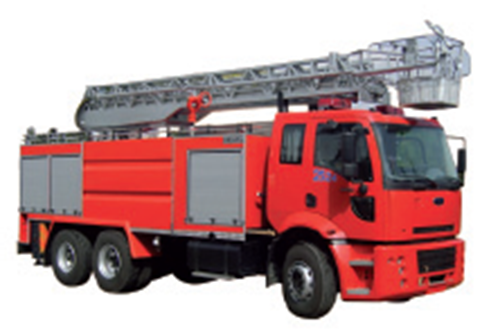 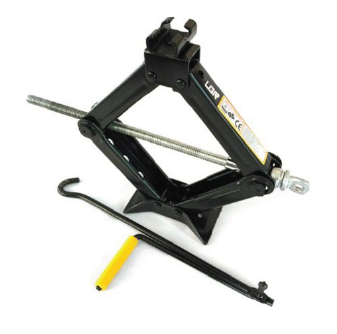 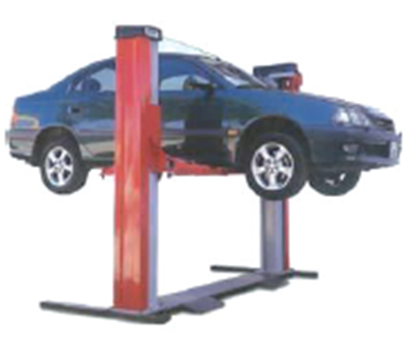 YouTube
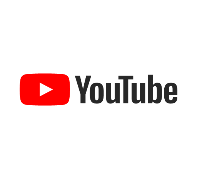 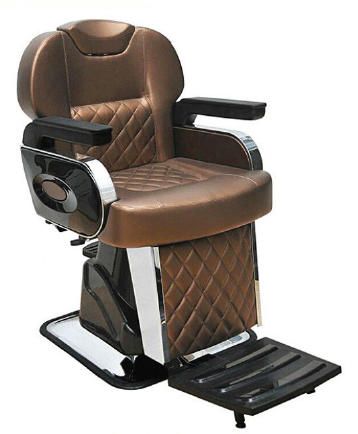 FENBİL AKADEMİ
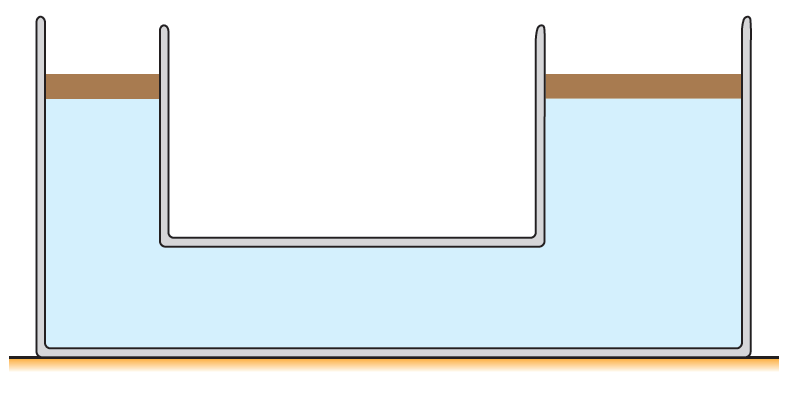 Murat HOCA
Fen Bilgisi Öğretmeni
SIVI BASINCI
ETKİNLİK-8
Aşağıda verilen durumlardan hangilerinde Pascal Prensibi’nden yararlanılır
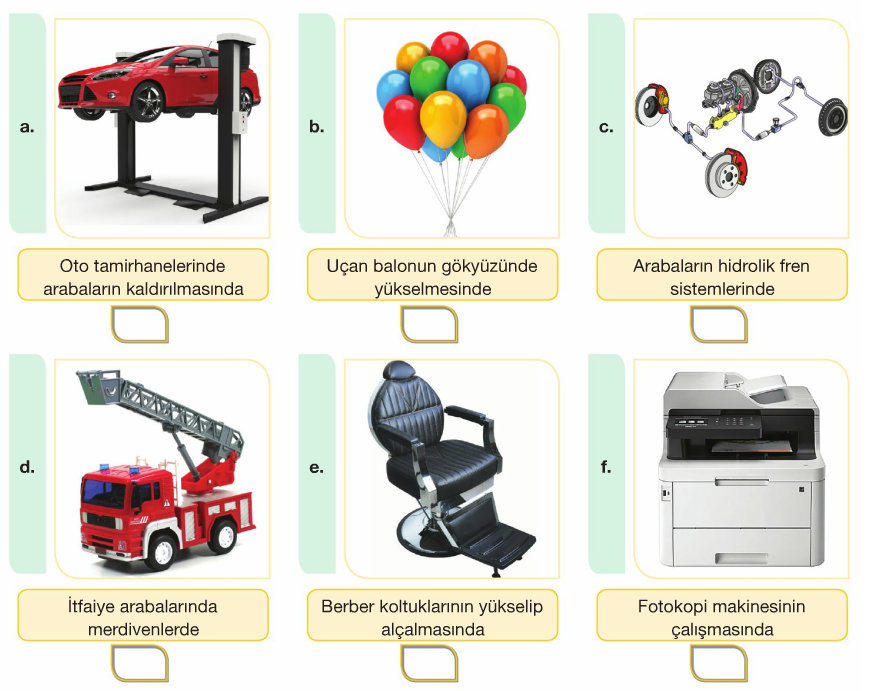 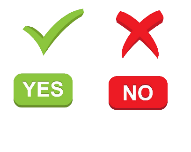 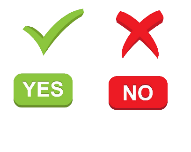 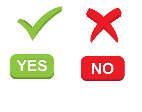 YouTube
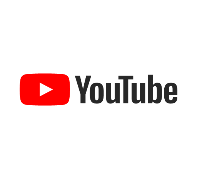 FENBİL AKADEMİ
Murat HOCA
Fen Bilgisi Öğretmeni
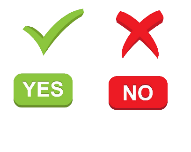 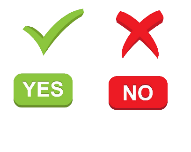 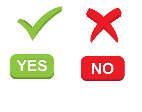 SIVI BASINCI
ETKİNLİK-9
Şekilde verilen kap içinde yarı yüksekliğine kadar su doludur.
Aşağıda yapılan işlemler sonucunda kap tabanındaki sıvı basıncının nasıl değiştiğini bulunuz.
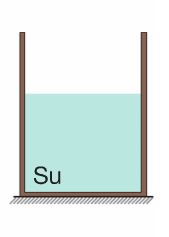 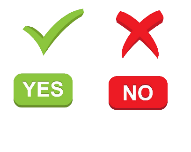 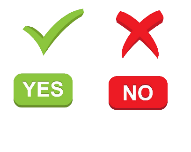 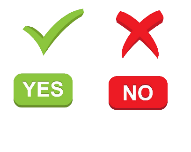 YouTube
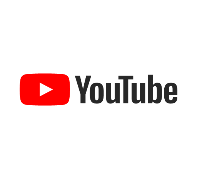 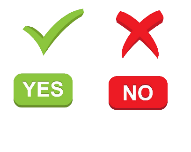 FENBİL AKADEMİ
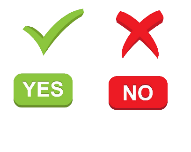 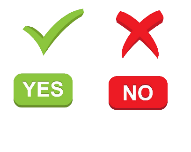 Murat HOCA
Fen Bilgisi Öğretmeni
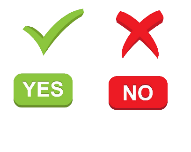 KATI BASINCI
ETKİNLİK-10
Aşağıdaki şekilde verilen kapta suyun tabanına yapmış olduğu sıvı basıncı 6P‘dir. 
Bu kaptaki sıvı aşağıdaki özdeş bölmelerden oluşan kaplara eşit miktarda paylaştırılıyor.
Buna göre kapların tabanlarında oluşan sıvı basınçları kaç P olur?
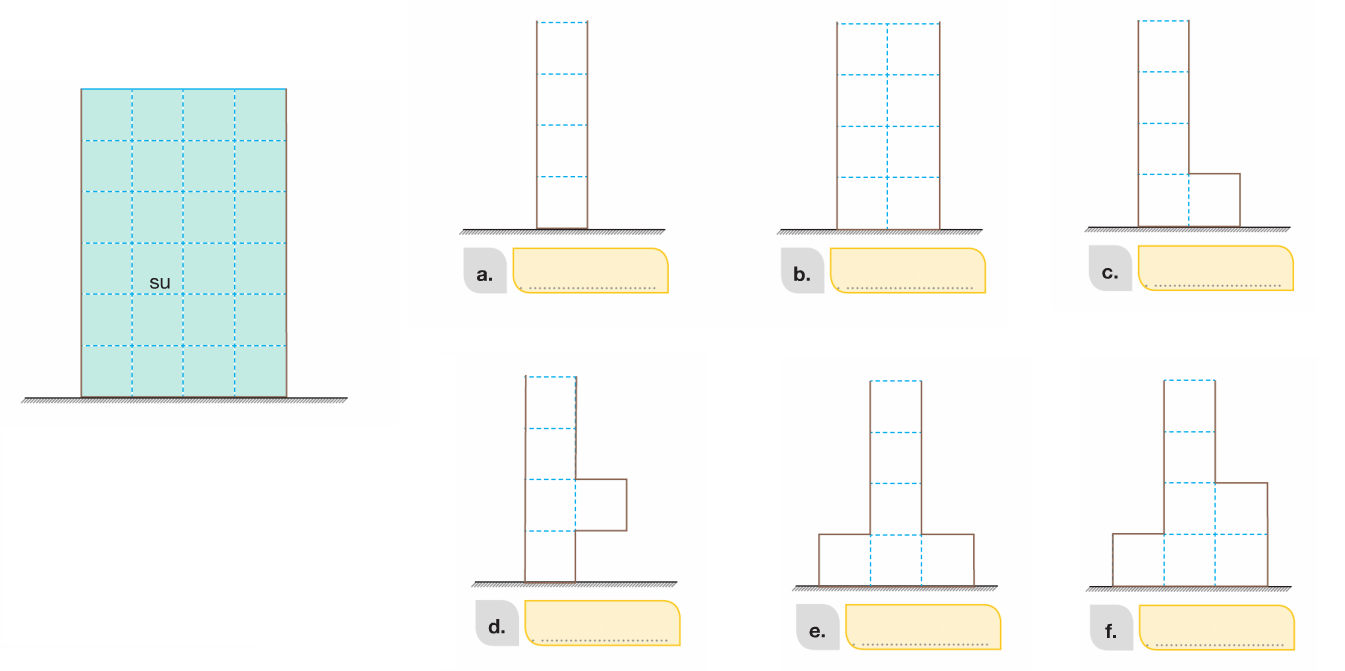 4P
3P
2P
YouTube
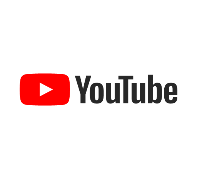 FENBİL AKADEMİ
Murat HOCA
Fen Bilgisi Öğretmeni
3P
2P
1,5P
KATI BASINCI
ETKİNLİK-11
Taban alanları birleştirilmiş farklı genişlik ve şekildeki kaplara bileşik kap denir.
Şekildeki bileşik kabın bir ucundan sürahi ile kaba su dolduruluyor.
Kollardaki sıvı seviyesi arasındaki ilişki nasıldır?
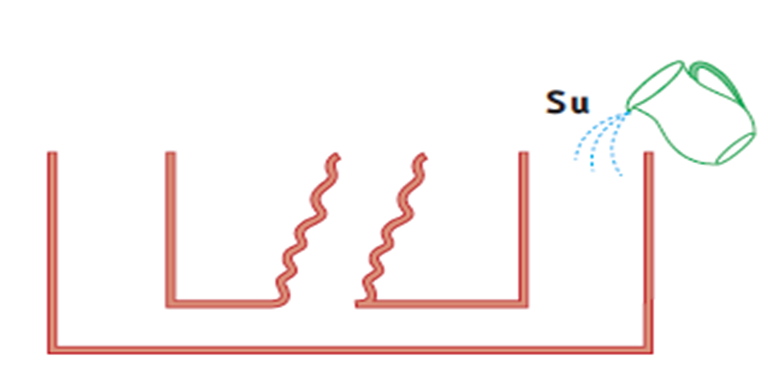 III
I
II
YouTube
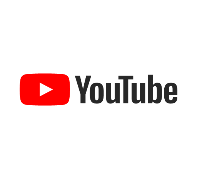 FENBİL AKADEMİ
Murat HOCA
Fen Bilgisi Öğretmeni
III
II
=
I
=
.....................................................
SIVI BASINCI
ETKİNLİK-12
Aşağıda sıvı basıncı ile ilgili ifadelerin doğru ya da yanlış olduklarını belirtiniz..
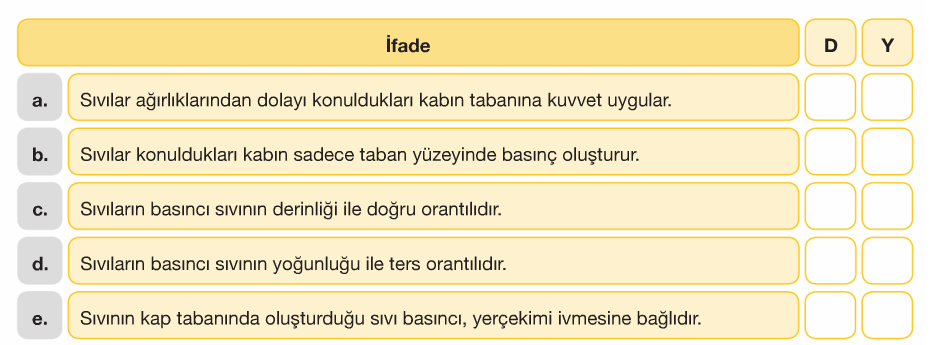 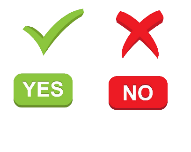 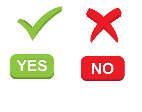 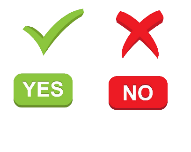 YouTube
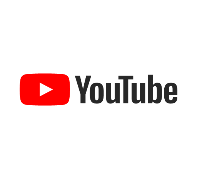 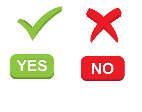 FENBİL AKADEMİ
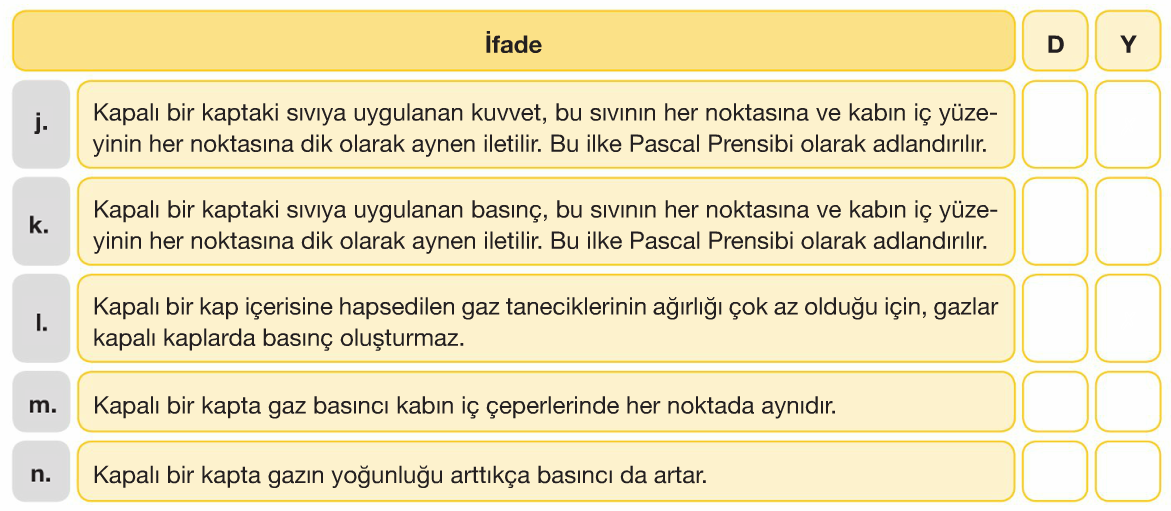 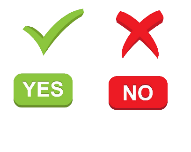 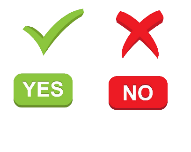 Murat HOCA
Fen Bilgisi Öğretmeni
SIVI BASINCI
ETKİNLİK-12
Aşağıda sıvı basıncı ile ilgili ifadelerin doğru ya da yanlış olduklarını belirtiniz..
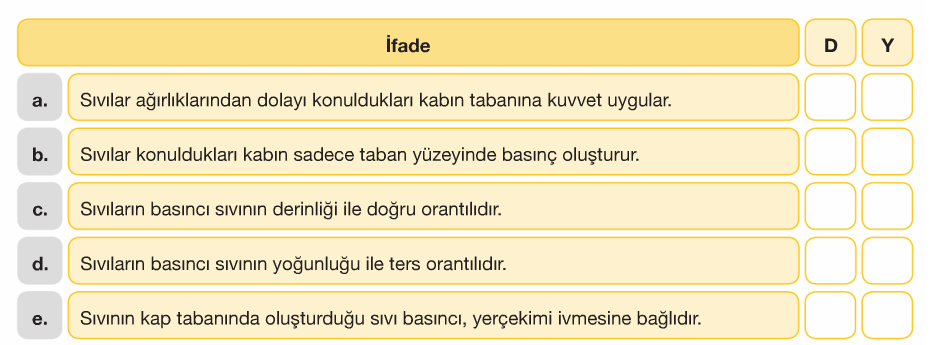 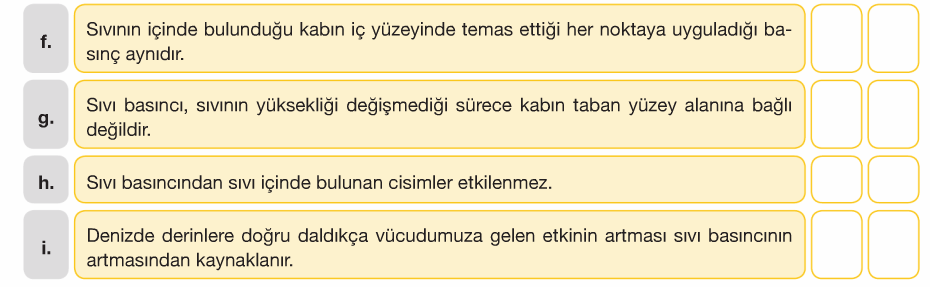 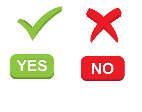 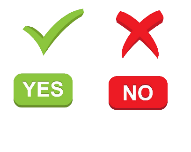 YouTube
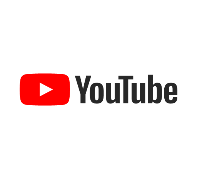 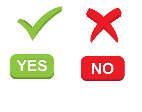 FENBİL AKADEMİ
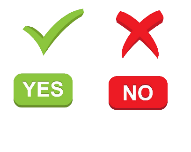 Murat HOCA
Fen Bilgisi Öğretmeni
İYİ DERSLER
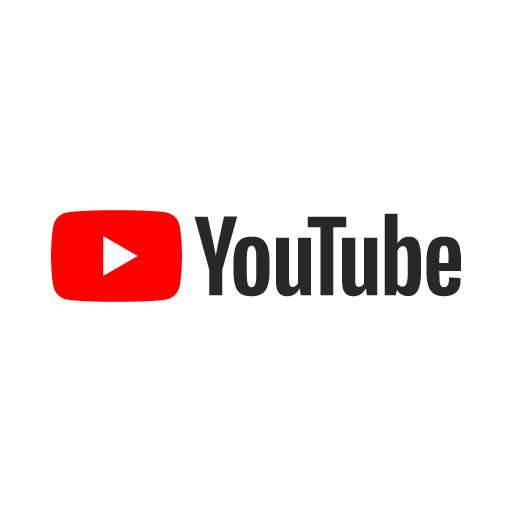 YouTube
FENBİL AKADEMİ
Murat HOCA
Fen Bilgisi Öğretmeni